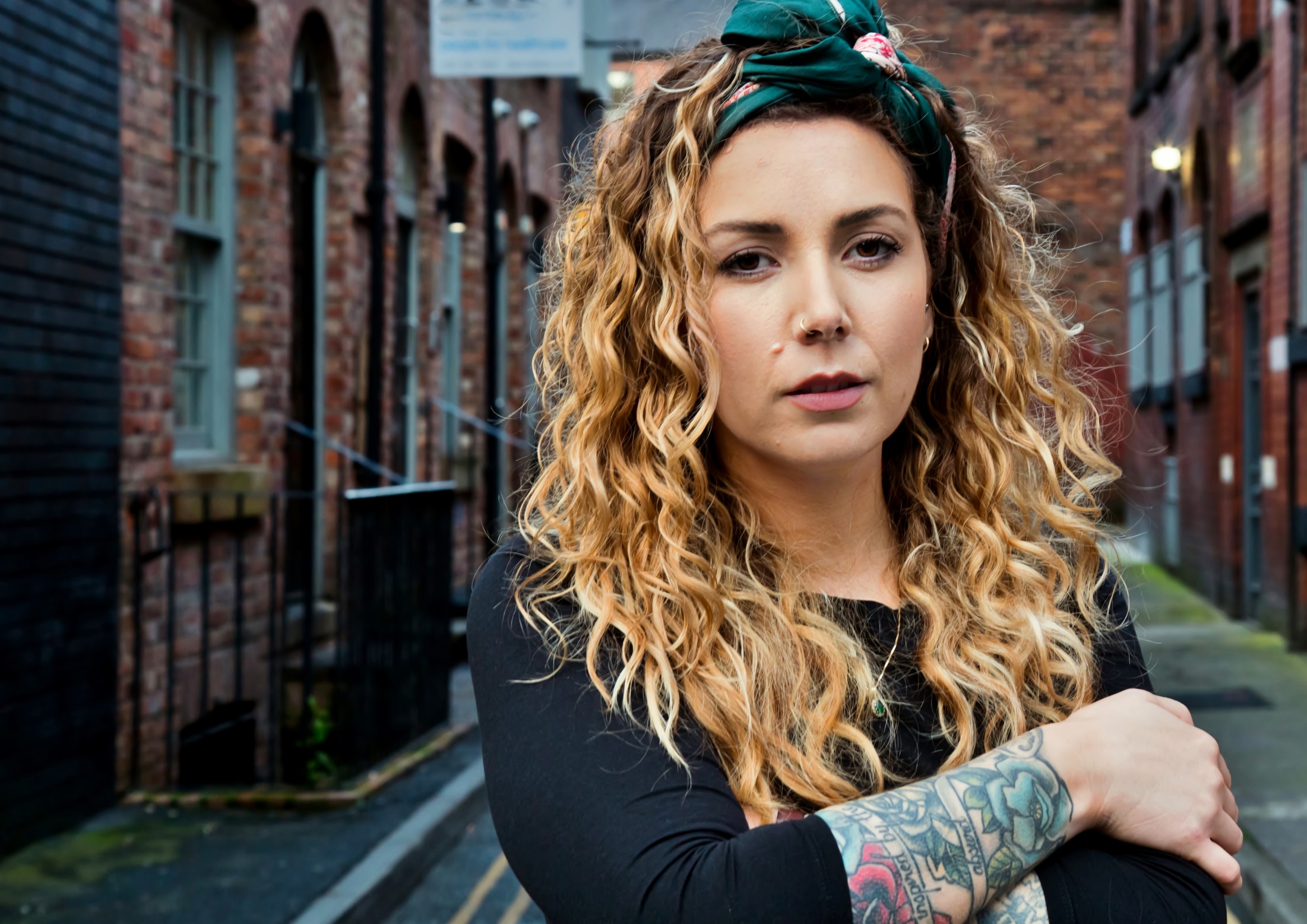 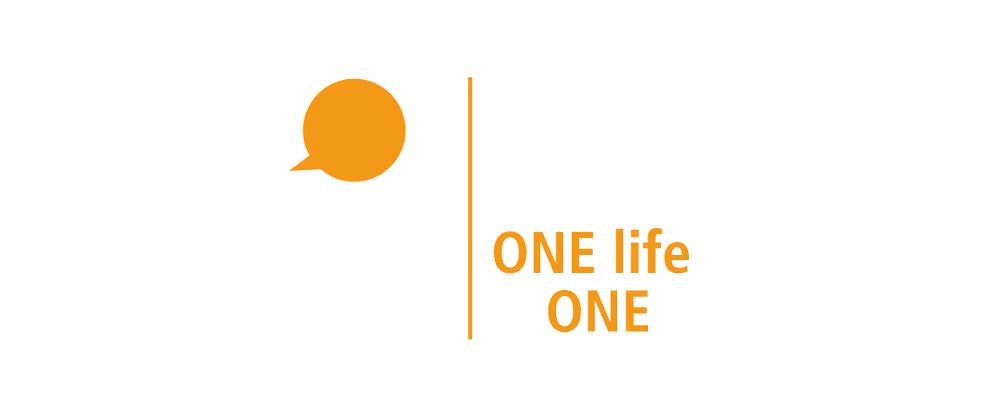 Zero Suicide Alliance
Lewis Smith-Connell
Project Manager ZSA
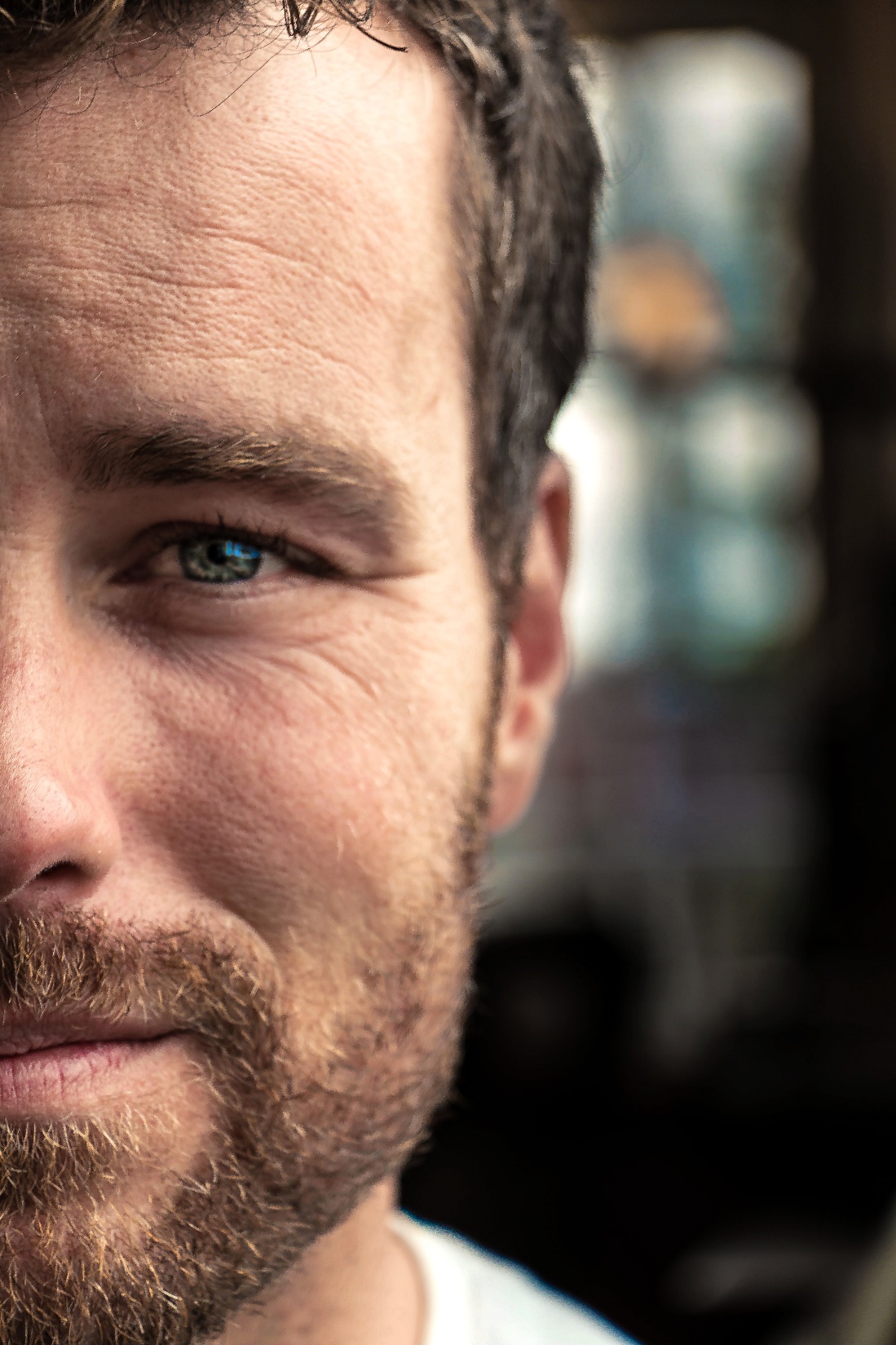 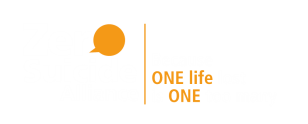 All premature deaths are important 
Suicide mortality is high 
Suicide is preventable
Suicide is not solely a mental health challenge but also a public health one
[Speaker Notes: Why is a focus on suicide so important?
Every premature death should be important, as a society we have a duty to learn and prevent mortality and morbidity as matters of health
Suicide is the leading cause of death for females from between ages 5-34 and males between ages 5-49
Each loss to suicide is avoidable – there is no medical reason that the person dies
The impact of each death is unquantifiable but financially it has been quantified at over £1million 
Suicide is a wider issue than mental health, although heavily linked - 72% of those who go on to take their own life have not received mental health support in preceding year
Suicide is not a symptom but the result of failure across many systems to catch someone in severe distress– it is an indicator of how well we are doing as a society and the services we provide 
Poor workplace wellbeing, housing and debt issues without resolution, lack of coping skills and support networks and lack of access to timely care services.]
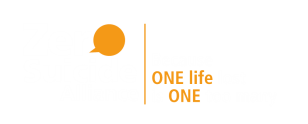 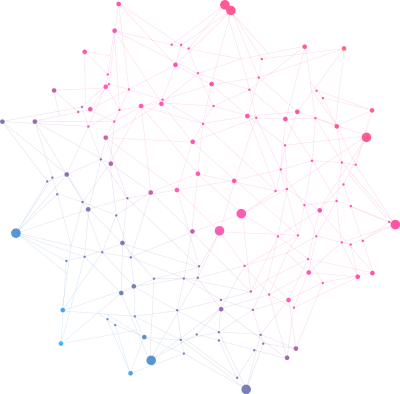 415,384 

People Accessed Training 

85% UK based
[Speaker Notes: 346,472 UK based
14,458 Liverpool
53,869 London

48,480 International 

Biggest spikes: World Mental Health Day and World Suicide Prevention day

Work starting with Pharmacies, GP surgeries Anaesthetists and RCN all of which should have sizeable impact over 2020]
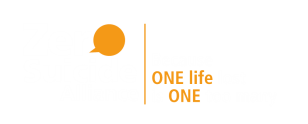 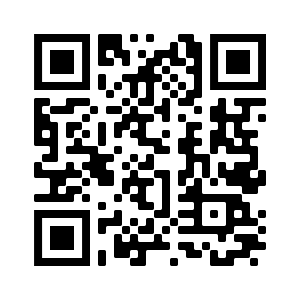 Access our free online training

Scan the QR code with your phone or visit the website 

www.Zerosuicidealliance.com
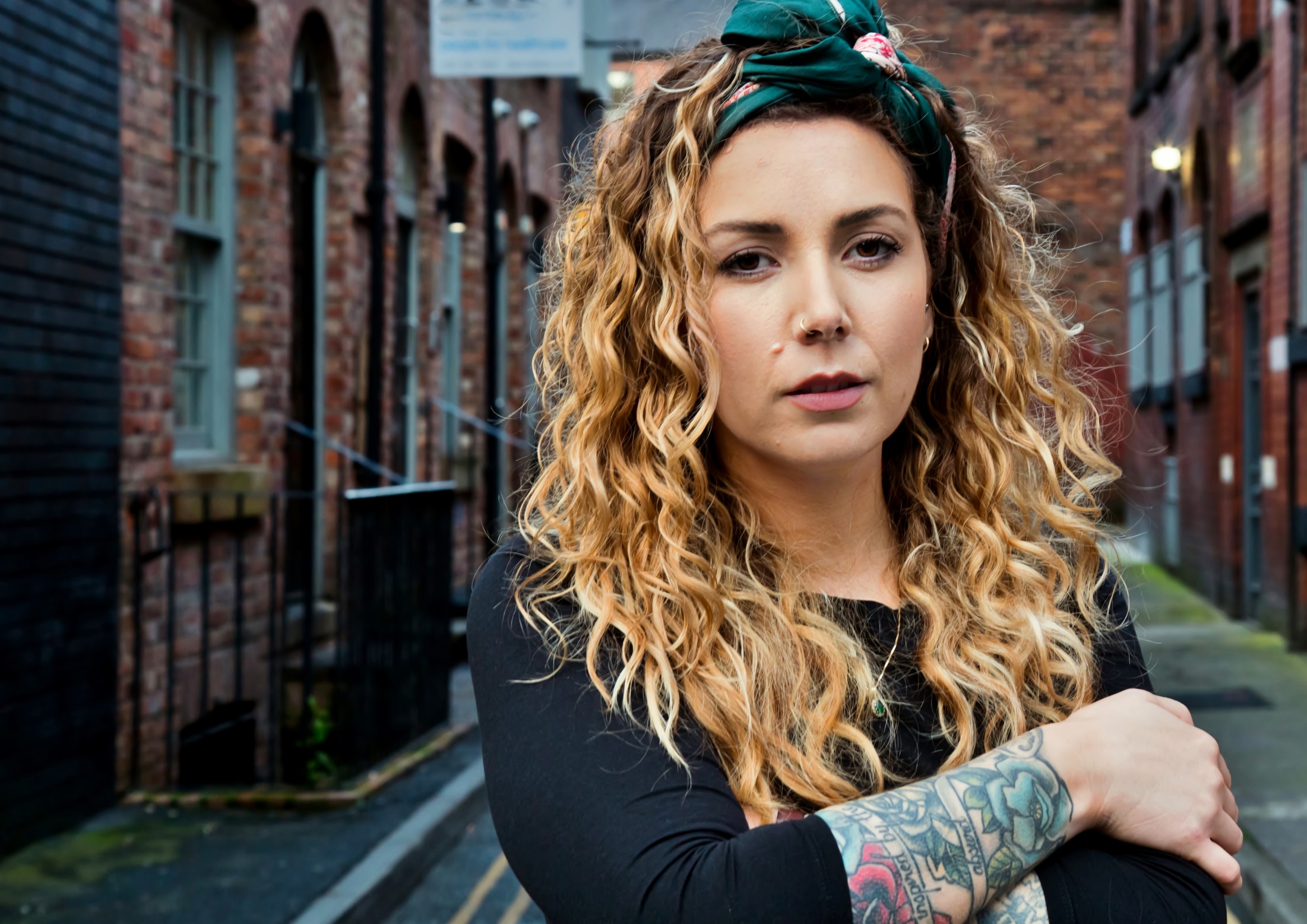 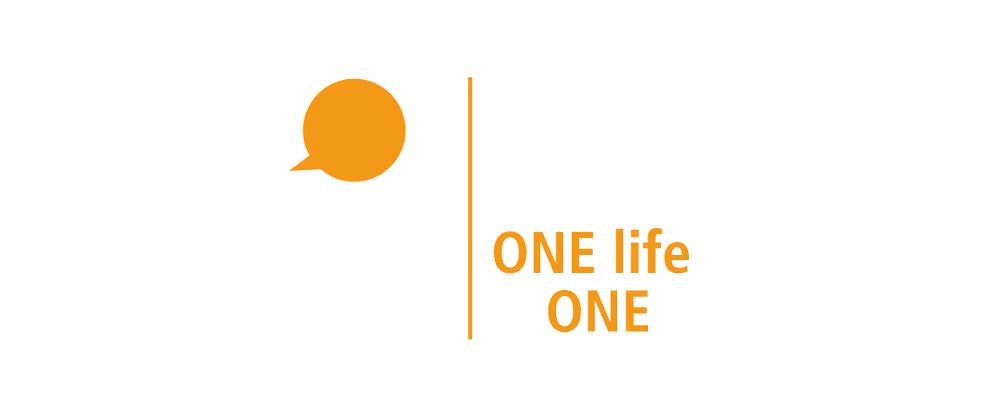 Thank You
Lewis Smith-Connell  
Project Manager ZSA

Contactus@Zerosuicidealliance.nhs.uk
www.zerosuicidealliance.com